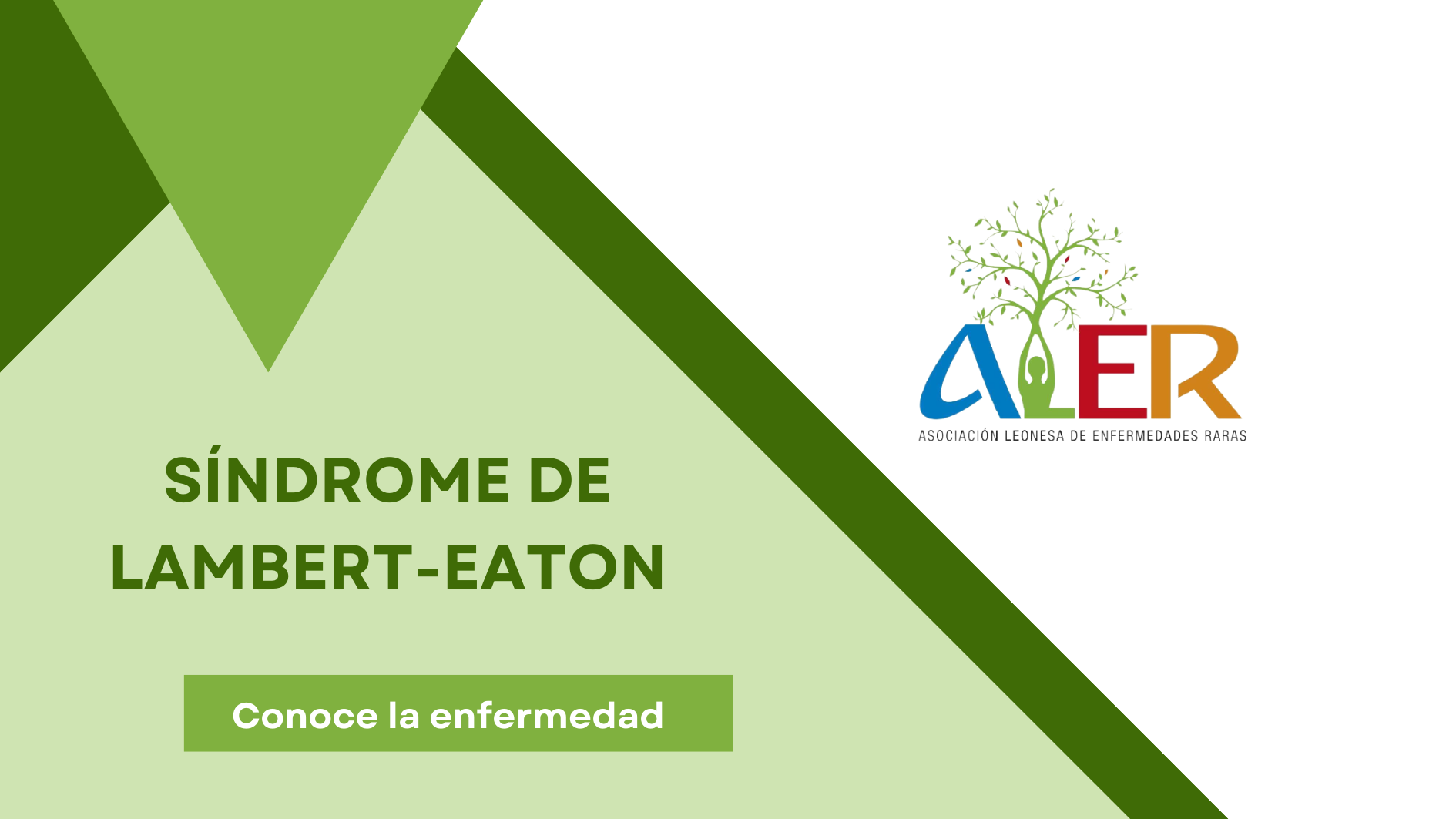 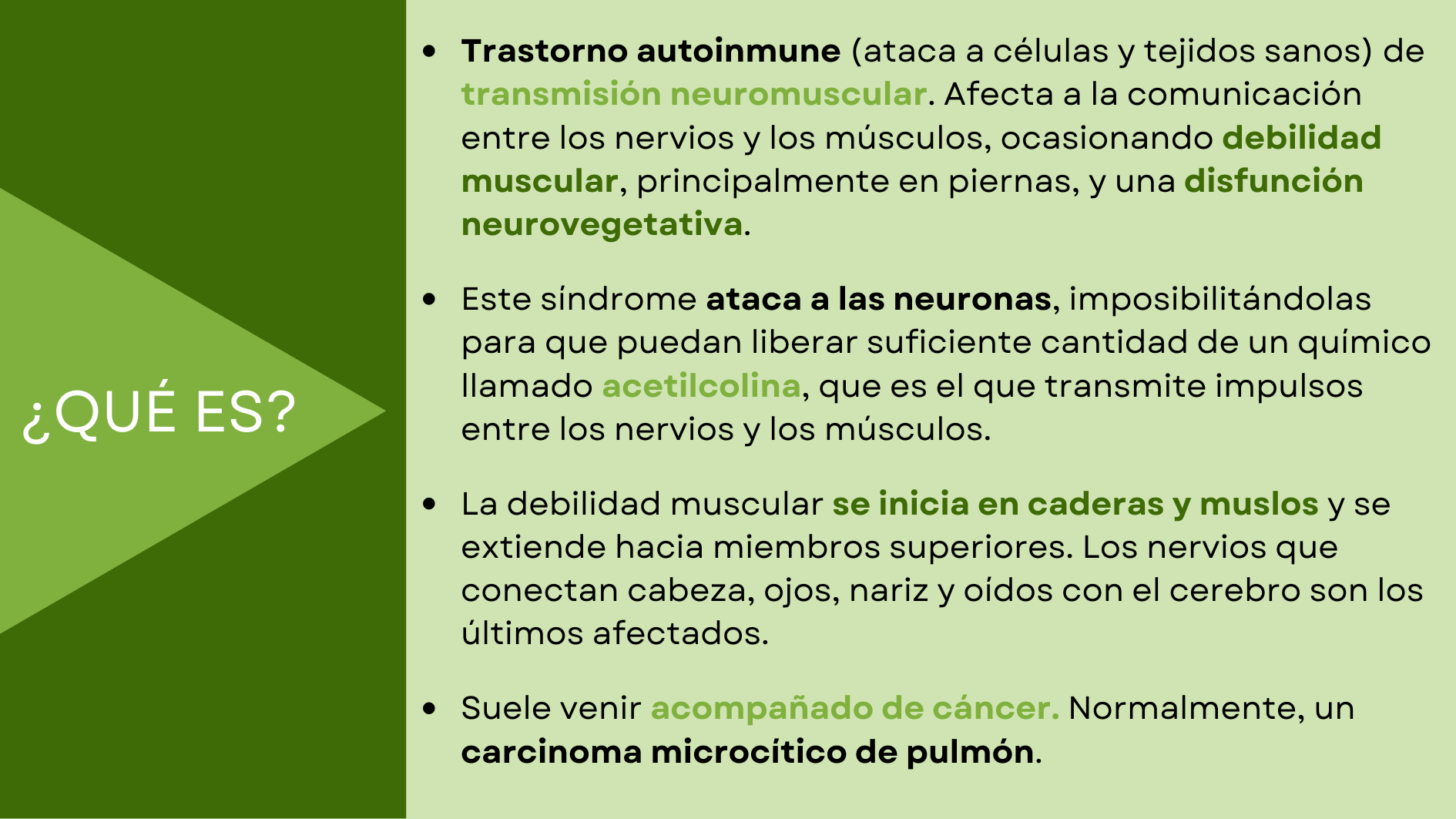 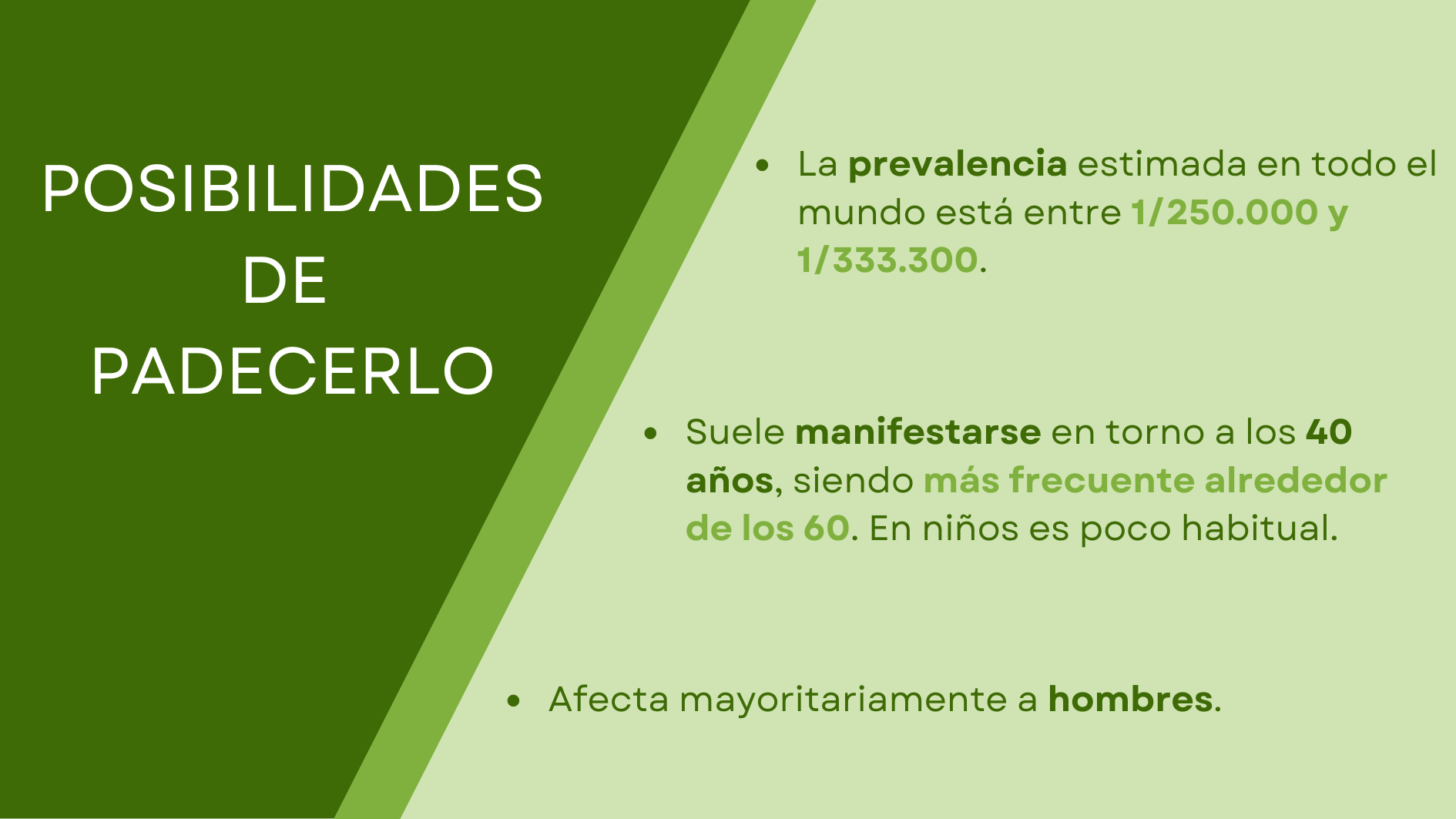 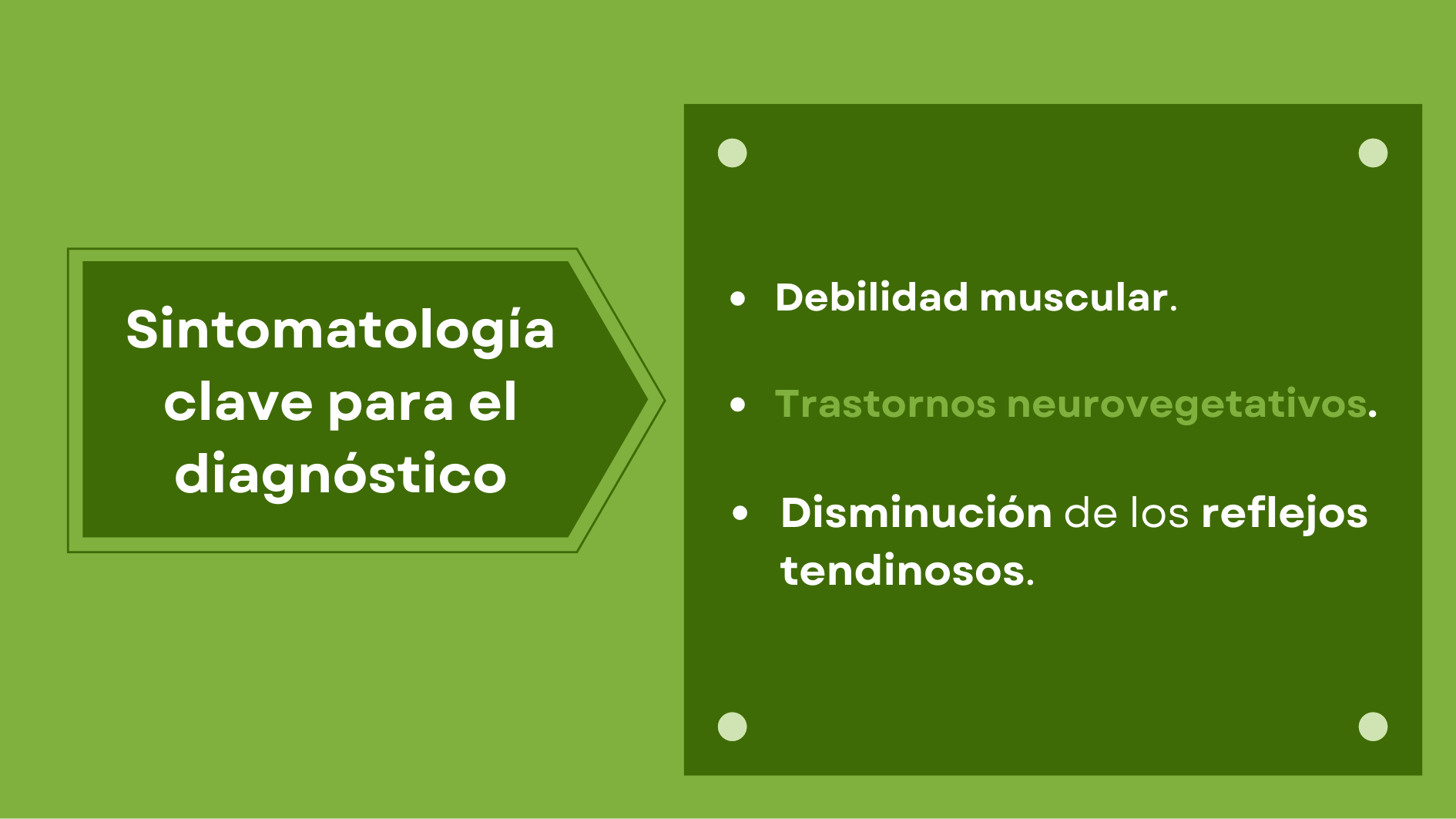 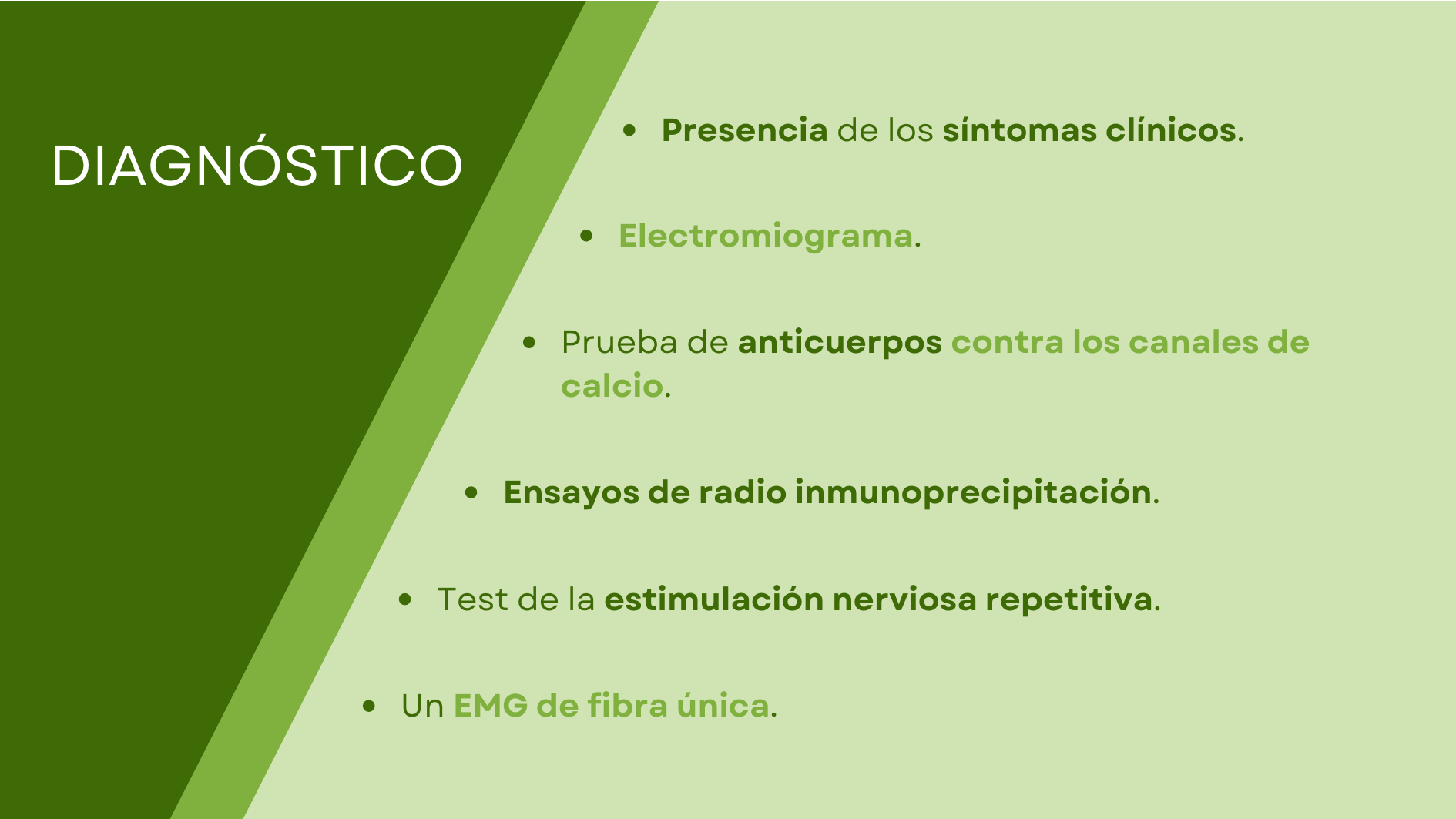 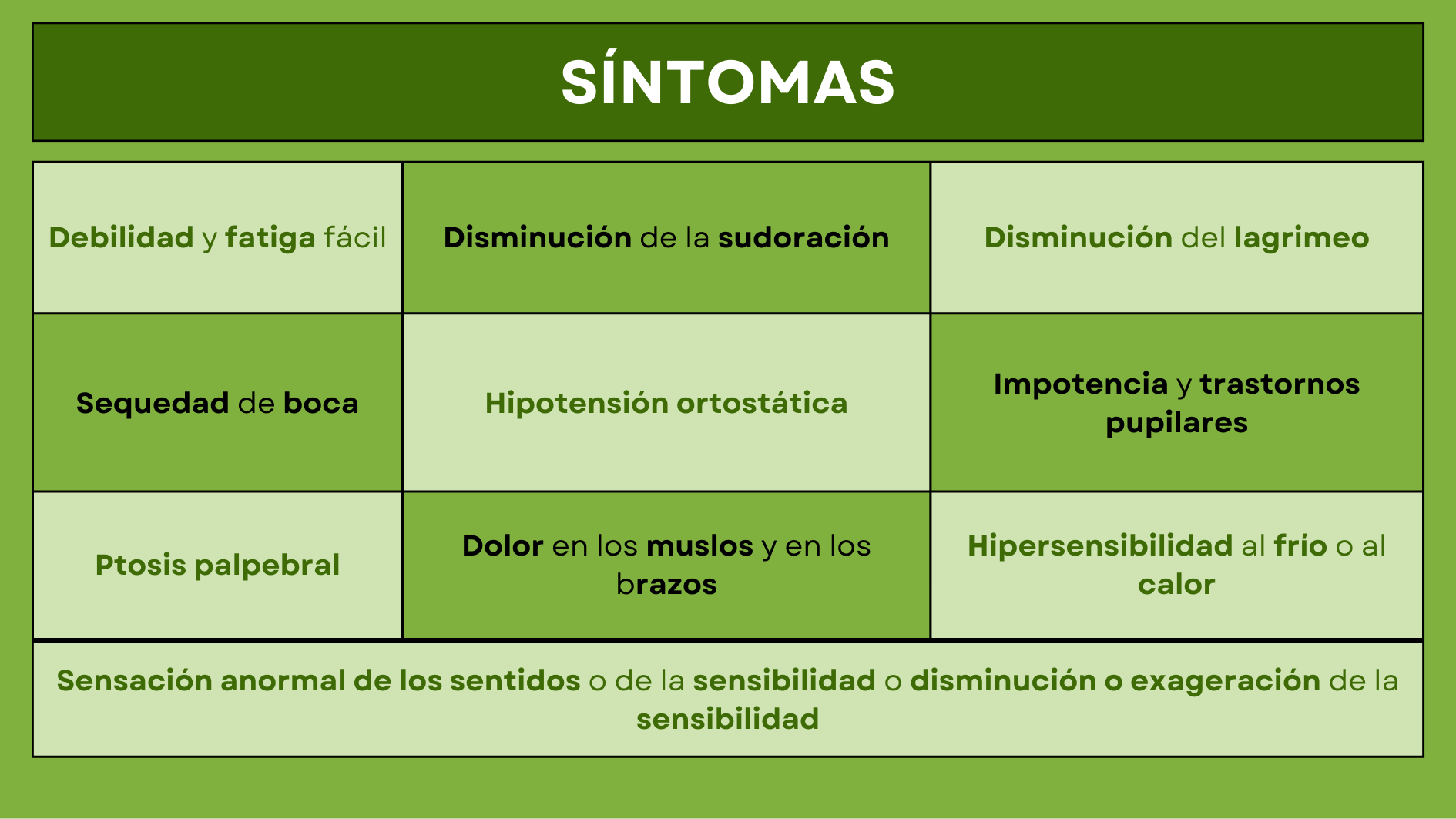 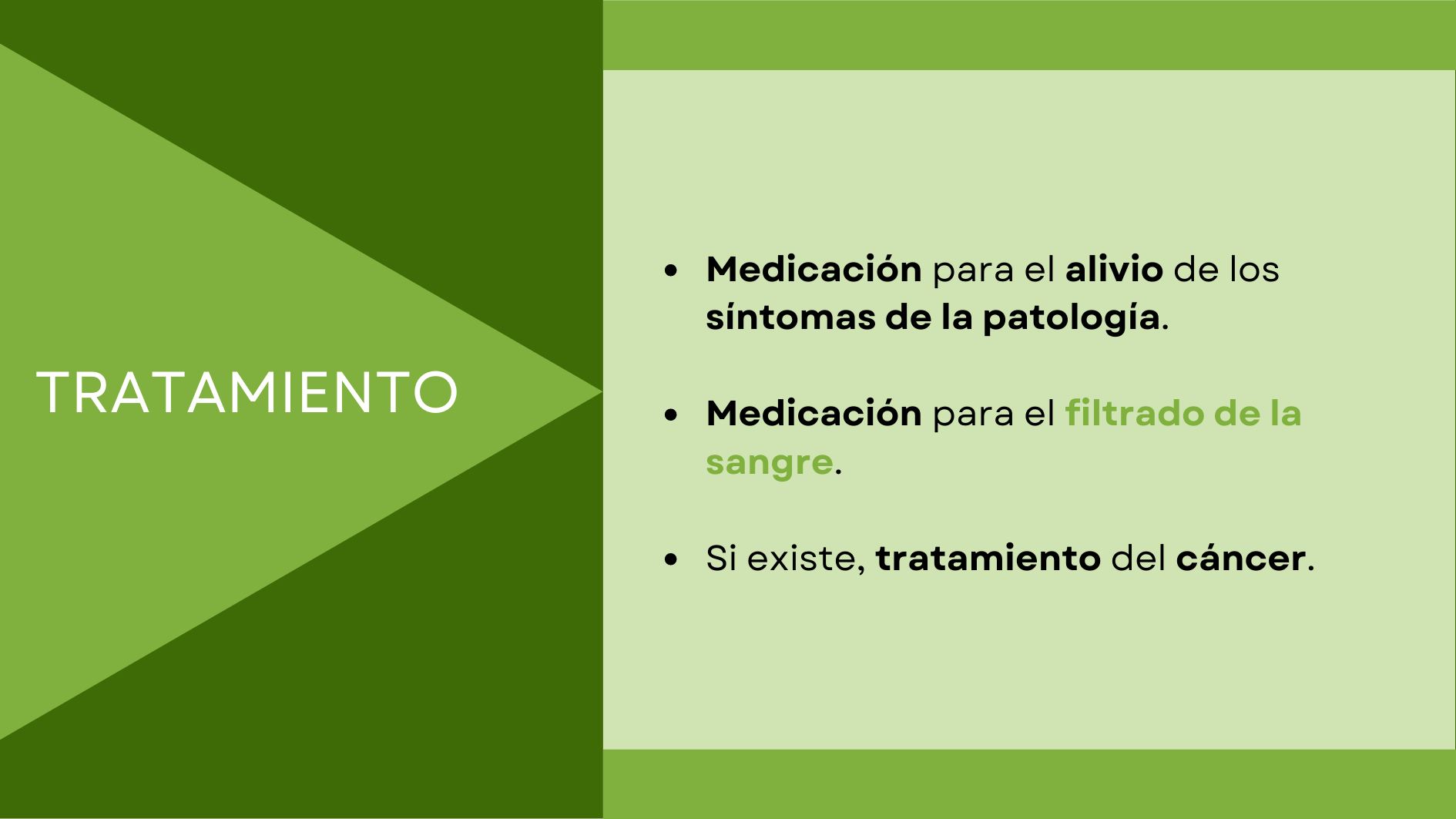 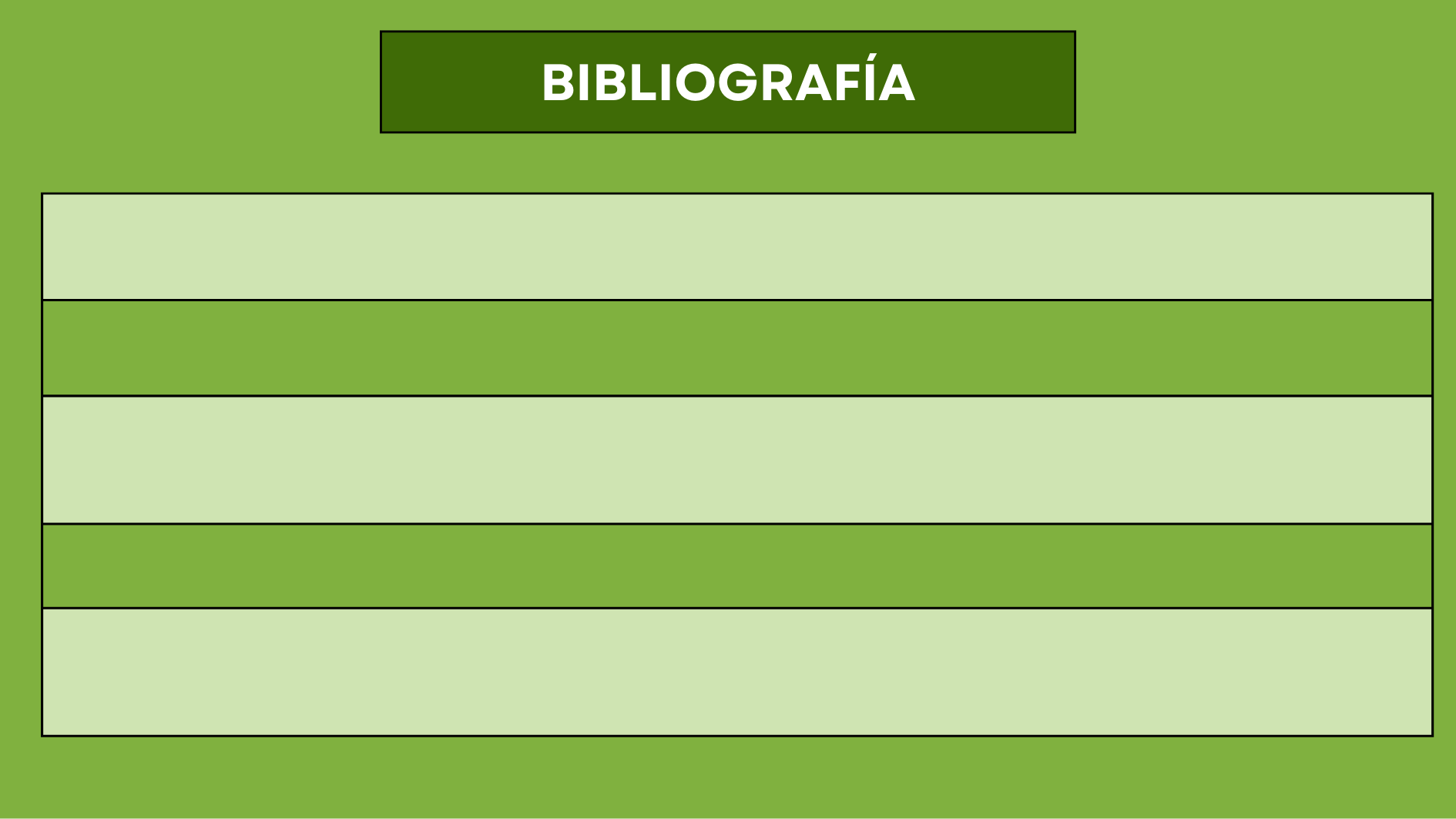 https://www.orpha.net/consor/cgi-bin/OC_Exp.php?Lng=ES&Expert=43393
https://www.enfermedades-raras.org/enfermedades-raras/patologias/sindrome-miastenico-de-lambert-eaton
https://www.msdmanuals.com/es-es/hogar/enfermedades-cerebrales,-medulares-y-nerviosas/trastornos-del-nervio-perif%C3%A9rico-y-trastornos-relacionados/s%C3%ADndrome-de-eaton-lambert
https://medlineplus.gov/spanish/ency/article/000710.htm
https://es.wikipedia.org/wiki/S%C3%ADndrome_miast%C3%A9nico_de_Lambert-Eaton
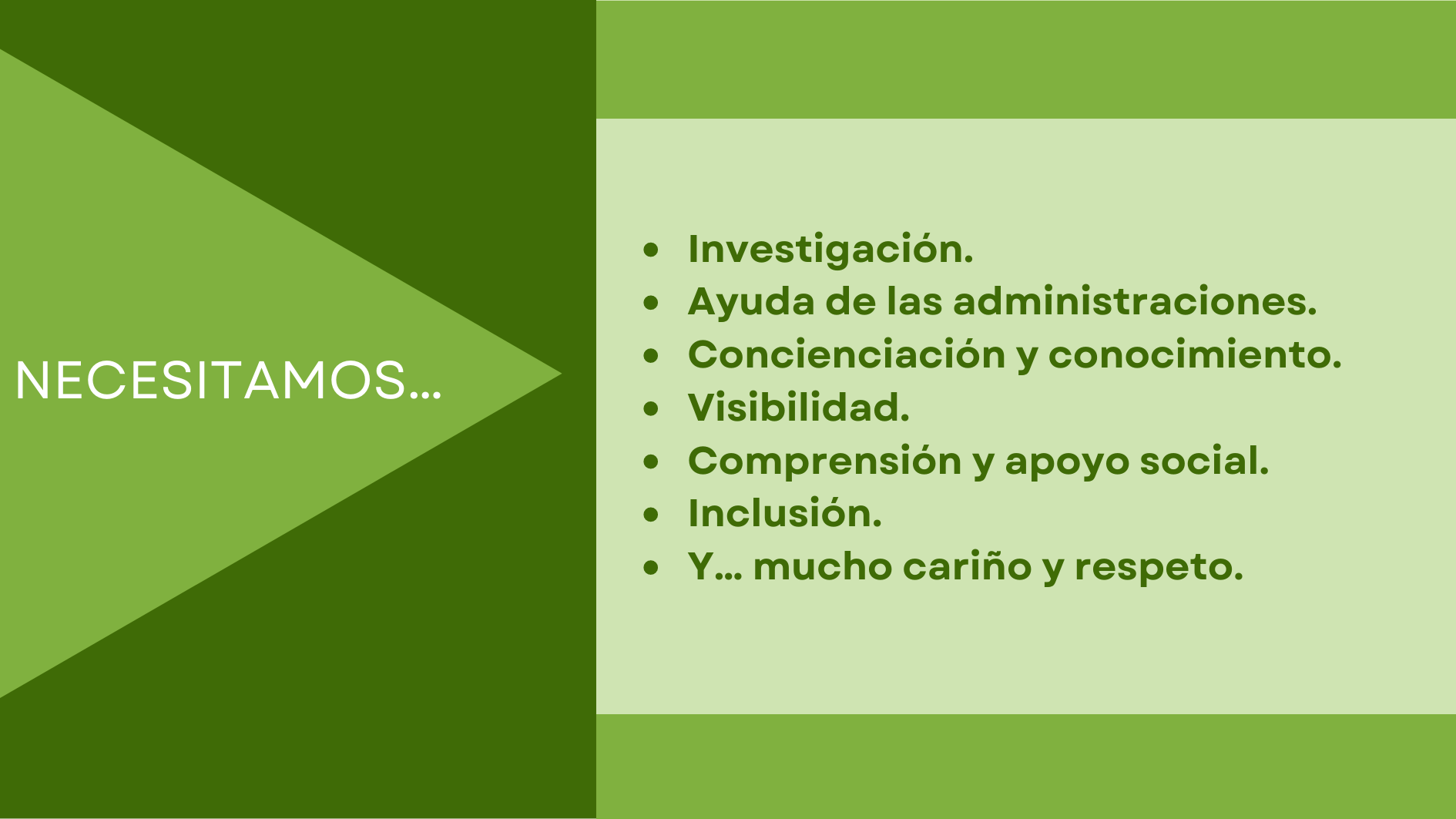 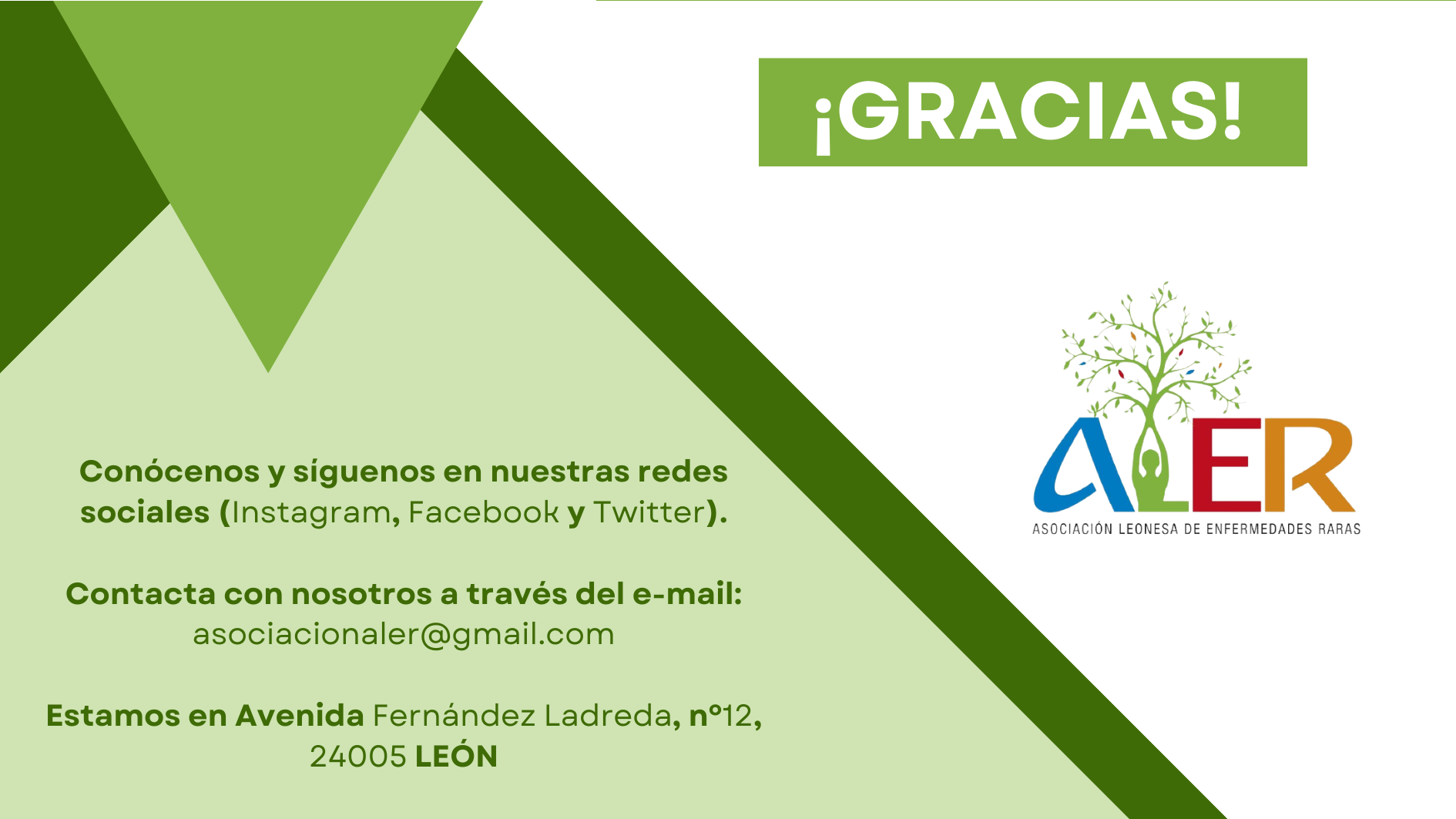